Caribbean Broadband Possibilities
CANTO 2013
Classical Broadband Delivery Problem
A combination of isolated service areas, and difficult terrain

Expanding Demand for Broadband

Evolving Technologies

What is Possible?
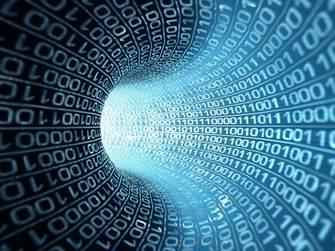 2
Capital  Dollars per GBps Delivered
3
Quantifying Demand
The Tourist Industry
Cruise lines calling for a GBps to a each ship
Expectations of 2 to 10 Mbps CIR services
Best efforts today?

The Local Economy
“Broadband” allows talented people to work from anywhere
Supports Education
Supports Creativity
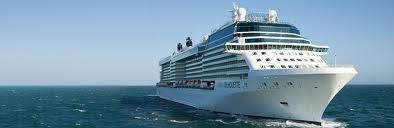 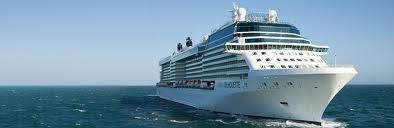 4
Possibilities
Demand + Technology, Changes the Game
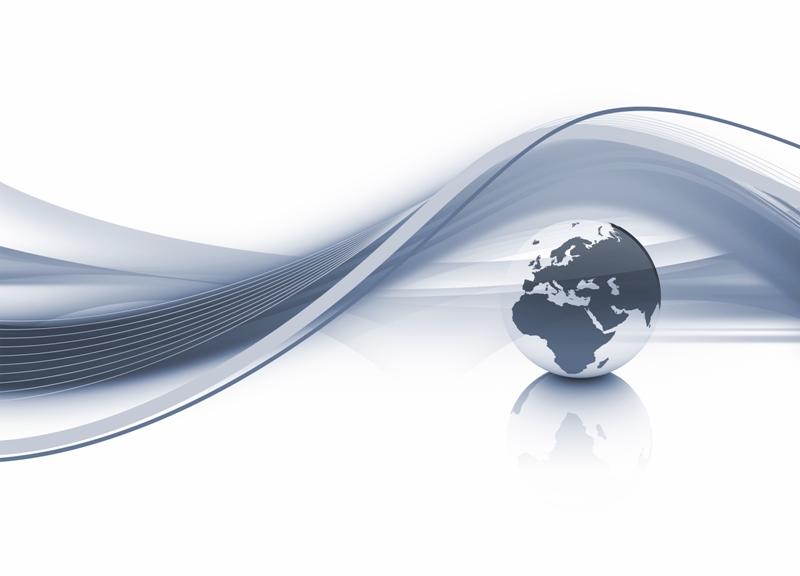 5
Universal Broadband Solutions
New Backhaul Technologies
New Distribution Technologies
Complex Networks (“and” not “or” solutions)
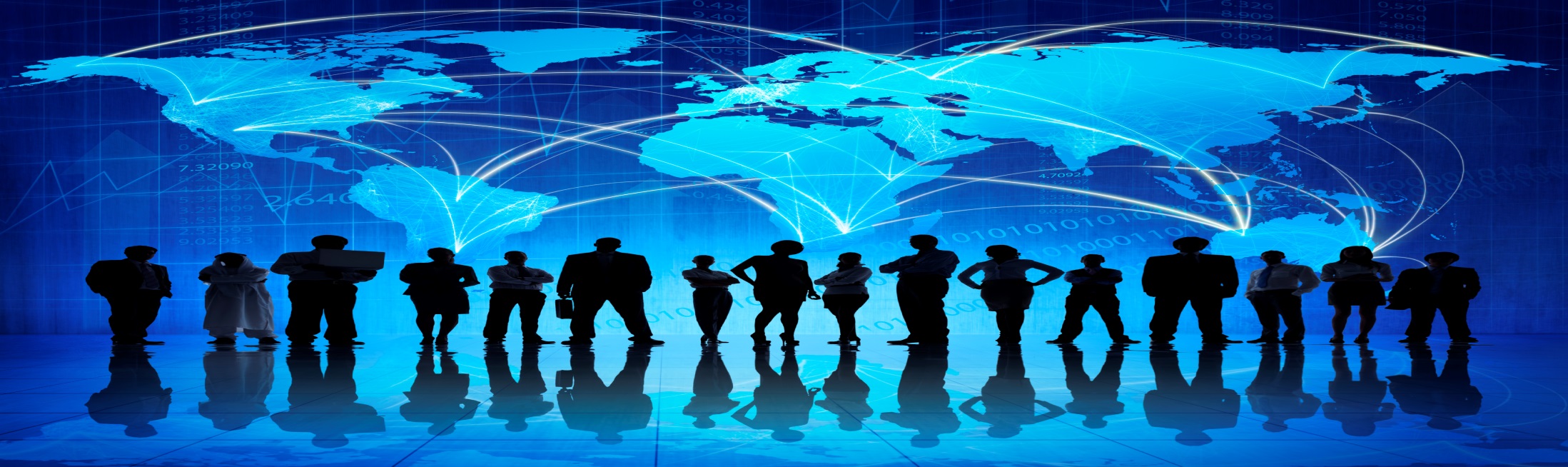 6
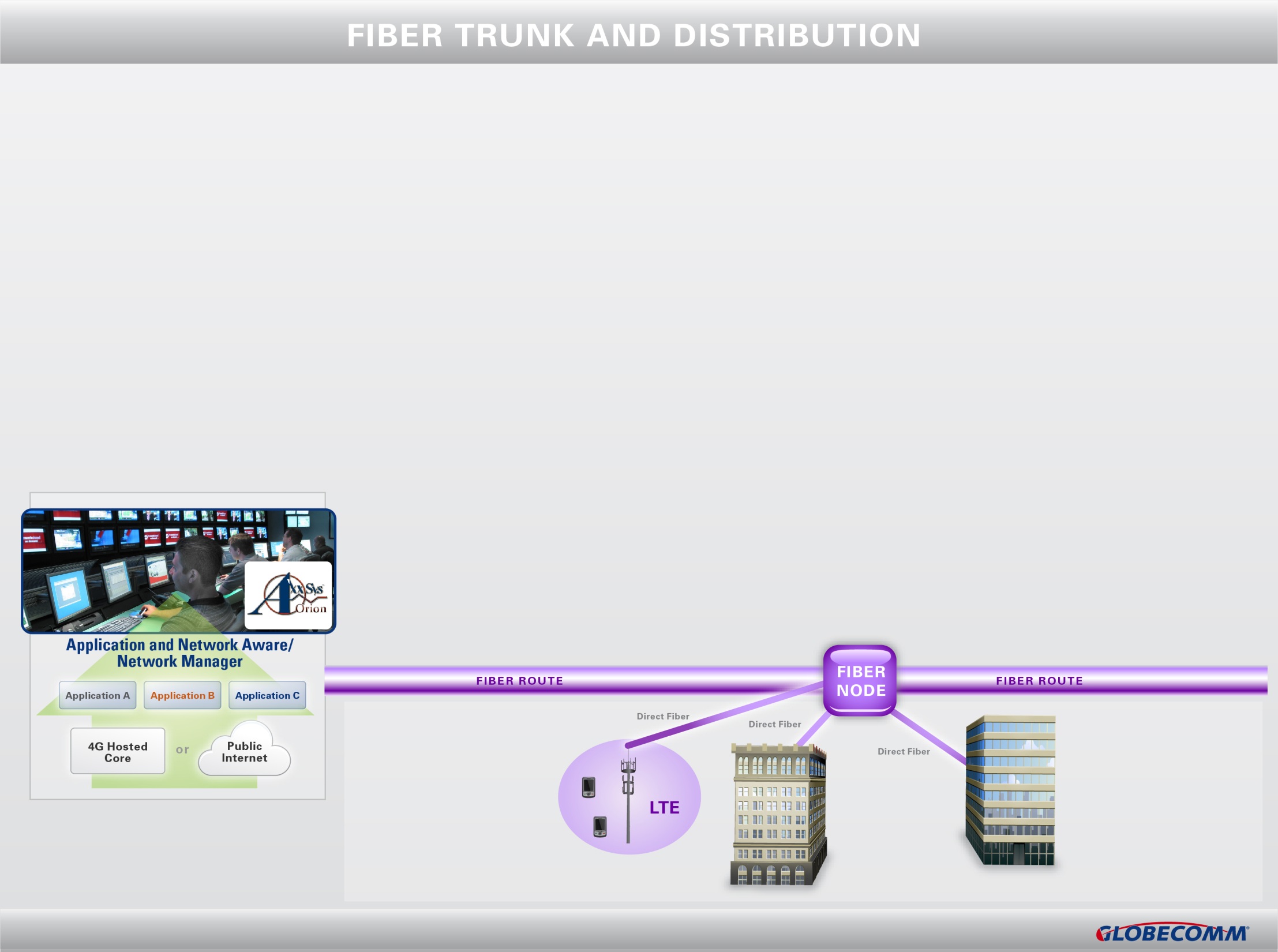 7
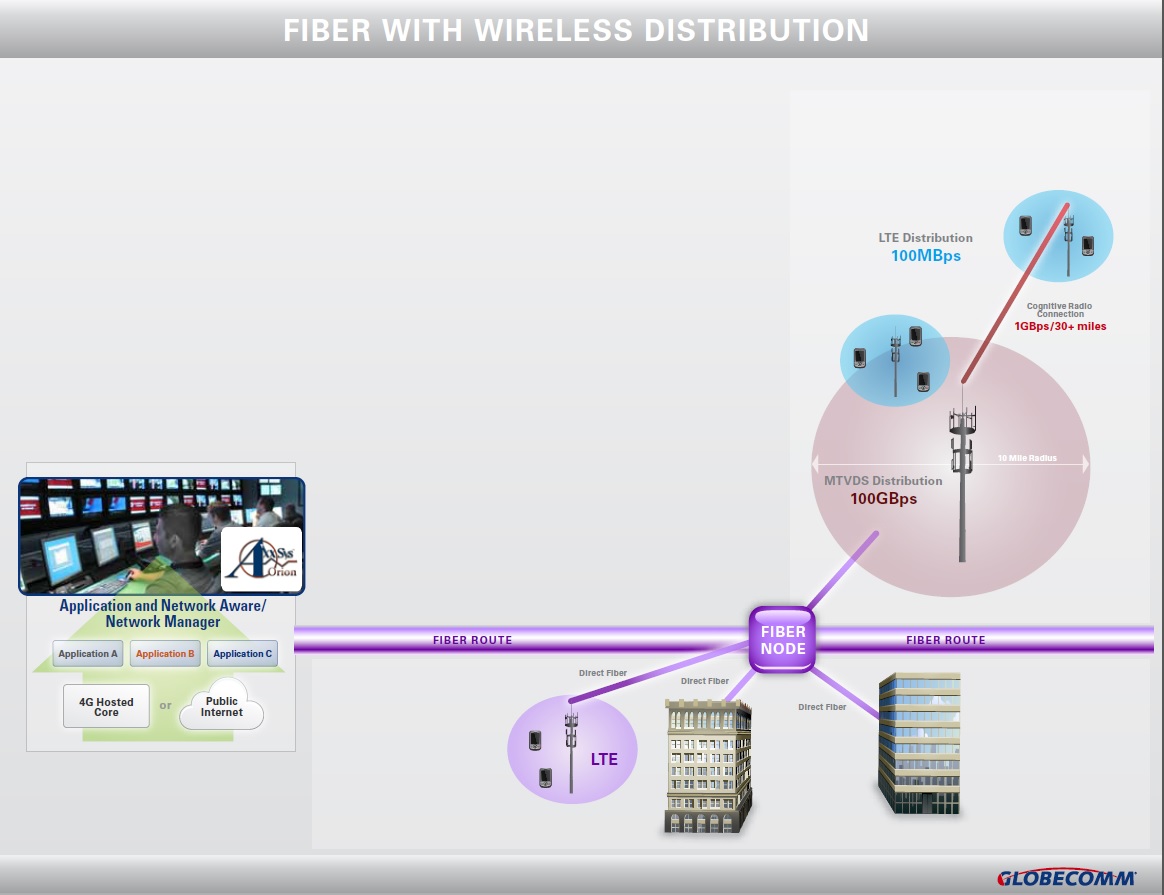 8
This page for Architecture Graphic
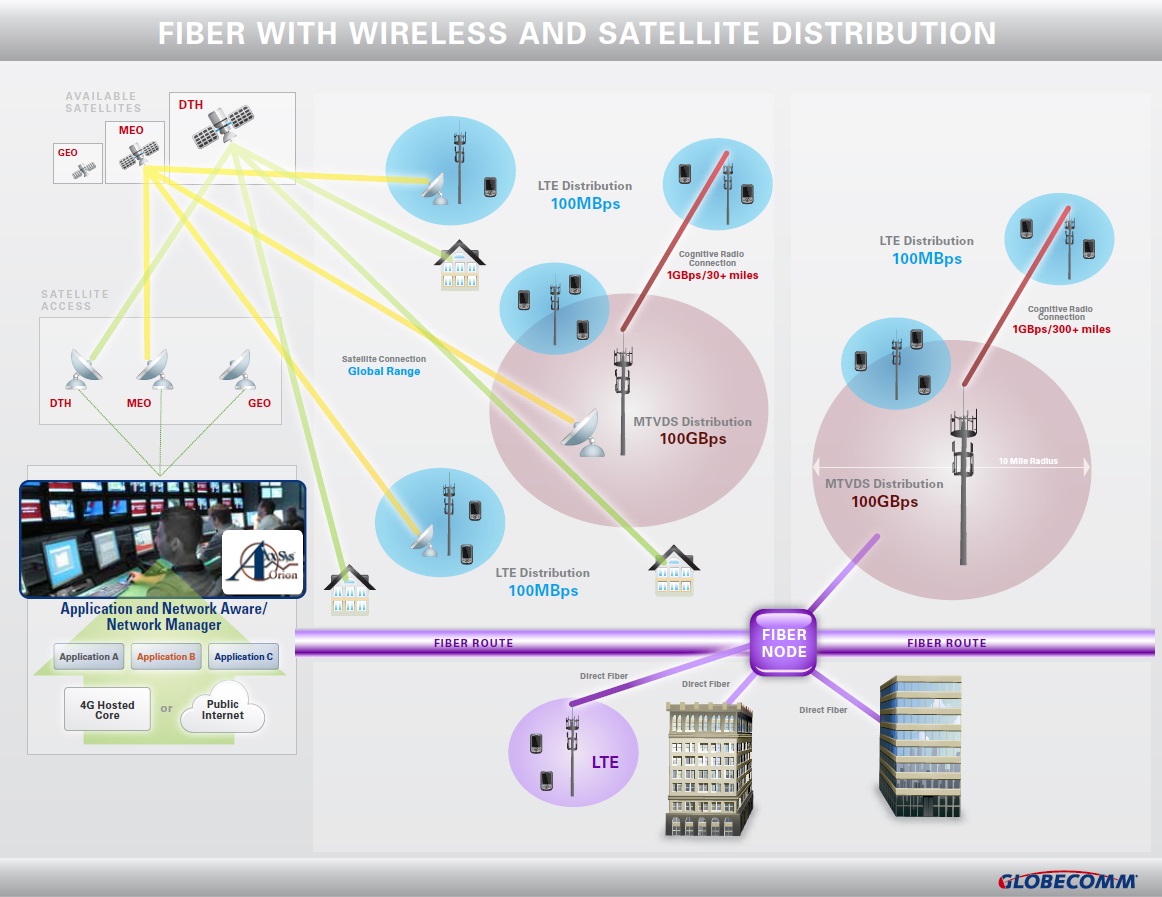 9